Základní škola a Mateřská škola, Šumná, okres ZnojmoOP VK 1.4 75022320Tematický celek: Výchova k občanství II. stupeňNázev a číslo učebního materiáluOdvětví práva VY_32_INOVACE_06_11Tomáš ZezulaAnotace: Odvětví práva, základní pojmy, občanské právo – majetek, vlastnictvíMetodika: prezentace slouží k předvedení na interaktivní tabuli
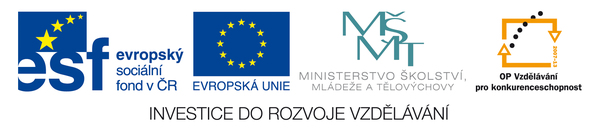 Odvětví práva
Ústavní právo
Občanské právo
Živnostenské právo
Pracovní právo
Rodinné právo
Správní právo
Trestní právo
Finanční právo
Mezinárodní právo
Obchodní právo

Vysvětlení jednotlivých odvětví – viz. dominové kostky
Základní pojmy
Právní stát – takový stát, který dbá na dodržování svých zákonů
Zákonnost – dodržování zákonů
Právní jistota obyvatel – před zákonem jsou si všichni rovni
Právní vědomí – znalost právního řádu a vědomí o potřebnosti ho dodržovat
Způsobilost k právním úkonům – možnost nabývat práv a povinností vlastním jednáním
Druhy právních předpisů
Ústava a ústavní zákony
			
				Zákony

				Nařízení vlády

				Vyhlášky  krajů, obcí
Občanské právo
Práva
Povinnosti
nedotknutelnost osoby
rovná  práva a povinnosti
vzdělání
vlastnictví
ochrana  života
svoboda
osobní  bezpečí
výkon spravedlnosti
řádný  soud
sociální zajištění
práce
zachovávání ústavy
respektování zákonů
úcta k právům druhých
dodržování pravidel lidského soužití
ochrana životního prostředí
ochrana histor. a nár. památek
poctivé a svědomité vykonávání veřejné funkce
ochrana míru
obrana vlasti
Vlastnictví, majetek

Majetek – hmotné věci, duševní vlastnictví, 			pohledávky i dluhy
Hmotný majetek	 - movitý (přemístitelný)
			 - nemovitý (nepřemístitelný)

Vlastnictví zaručuje vlastníkovi nejvyšší a úplnou moc nad věcí.

Vlastník je oprávněn:
mít věc ve své moci – mít ji u sebe, mít od ní klíče
užívat věc (nosit oblečení, jezdit autem…)
Nakládat s věcí (prodat ji, darovat, směnit, odkázat, zničit ji, vzdát se jí)
Nabytí majetku
Smluvním převodem (koupě, výměna, dar)
Dědictvím
Rozhodnutím státního orgánu
Vydržením 	(movitý majetek – 3 roky, 				nemovitý majetek – 10 let)
Zvláštnosti: 	- věcné břemeno
			- zástavní právo
			- zadržovací právo
			- spoluvlastnictví
Zdroje:
Janošková D., Ondráčková M. Občanská výchova 9, učebnice pro základní školy a víceletá gymnázia, 1. vydání, Plzeň: Nakladatelství Fraus, 2006, ISBN 80-7238-528-3

Janošková D. Ondráčková M. Občanská výchova 9, příručka učitele pro základní školy a víceletá gymnázia, 1. vydání, Plzeň: Nakladatelství Fraus, 2007, ISBN 978-80-7238-529-4